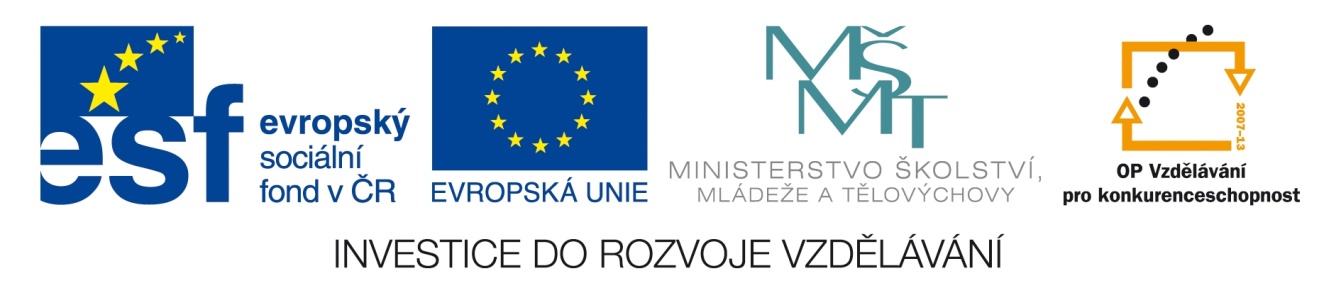 Registrační číslo projektu: CZ.1.07/1.1.38/02.0025
Název projektu: Modernizace výuky na ZŠ Slušovice, Fryšták, Kašava a Velehrad
Tento projekt je spolufinancován z Evropského sociálního fondu a státního rozpočtu České republiky.
Savci – řád hlodavci (zástupci 1)
Autor: Mgr. Eliška Nováková

Škola: Základní škola Slušovice, okres Zlín, příspěvková organizace
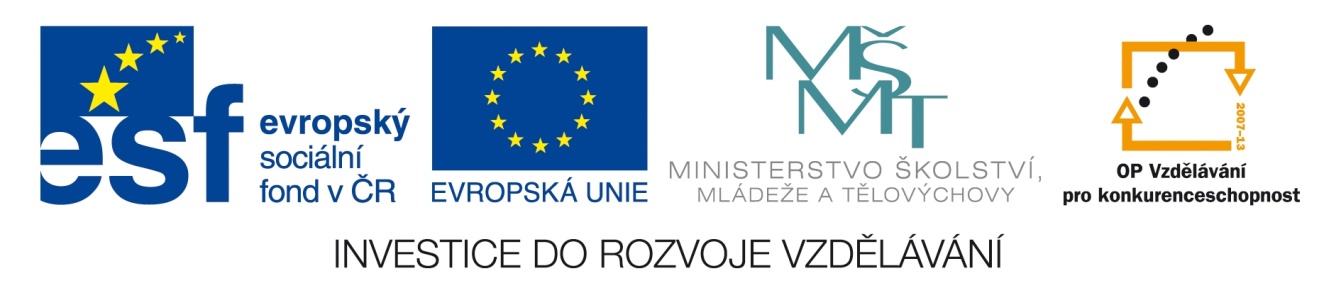 Anotace:
Digitální učební materiál je určen k seznámení žáků se zástupci řádu hlodavci.
Materiál rozvíjí  vědomosti žáků a pomocí názorným ukázek se snaží žákům přiblížit přírodu kolem sebe.
Je určen pro předmět přírodopis a ročník 8.
Tento materiál vznikl jako doplňující materiál k učebnici: Přírodopis 2 pro 7. ročník základní školy a nižší ročníky víceletých gymnázií. Bělehradská 47, 120 00 Praha 2: SPN, 1999. ISBN 80-7235-069-2.
Opakování
Hlodavci tvoří nejméně / nejvíce početnou skupinu savců.
Přední zuby jsou přeměněny v hlodáky / špičáky.
Většina hlodavců je býložravá / všežravá.
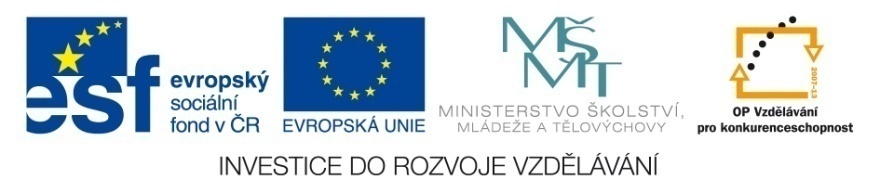 Opakování
Největším hlodavcem je dikobraz / kapybara.
Hlodavci jsou rozšířeni po celém světě / po celé Evropě.
Společným znakem hlodavců je velká / malá rozmnožovací schopnost.
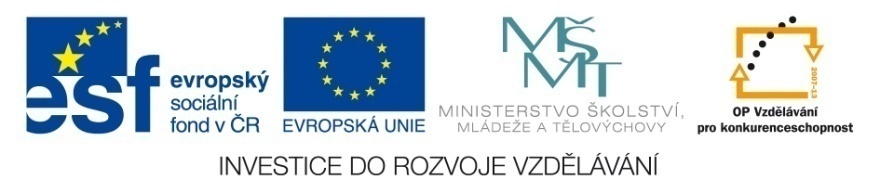 Veverka obecná
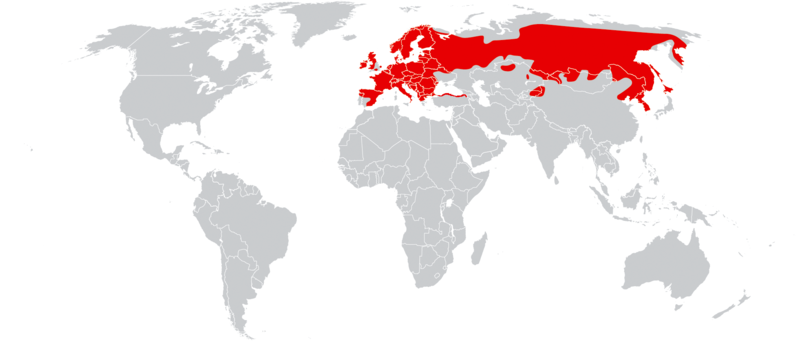 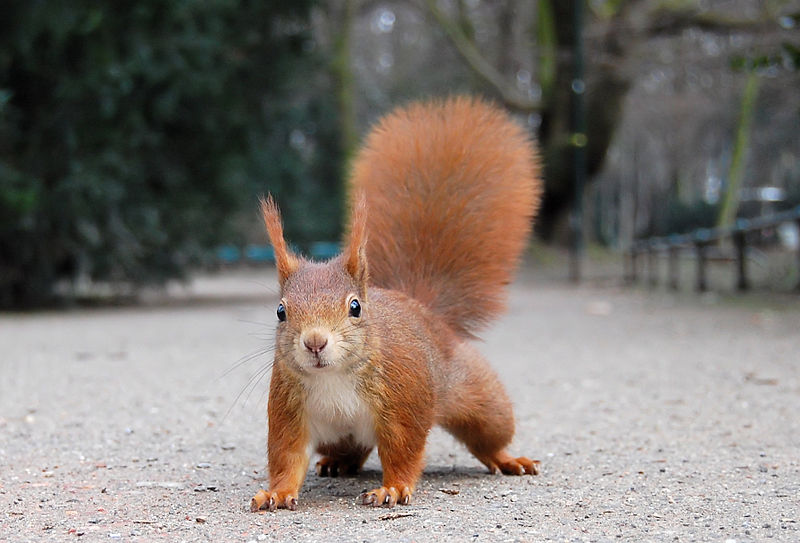 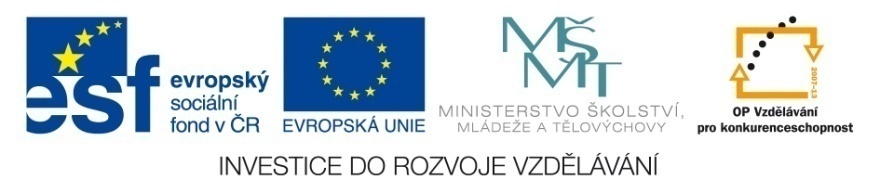 Veverka obecná
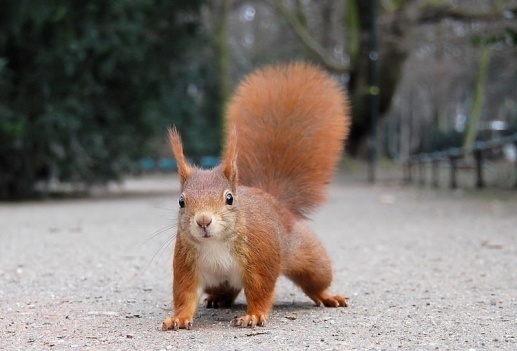 v lesích, zahradách i parcích
dlouhý huňatý ocas
potravu tvoří především semena šišek a různé plody
    (část potravy uchovává v dutinách 
     stromů v tzv. spižírnách)
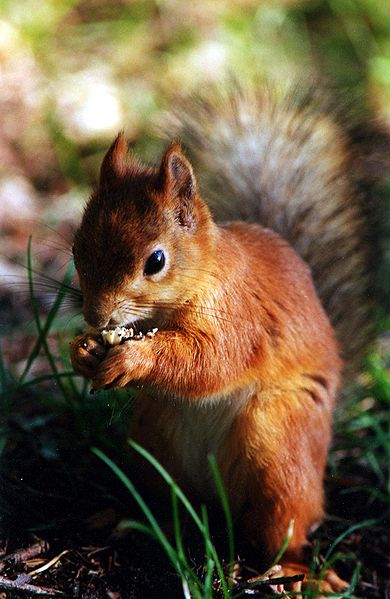 samotářský druh
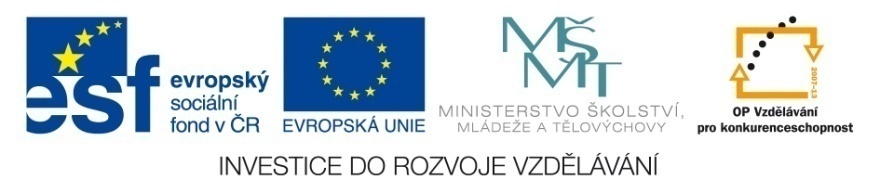 Veverka obecná
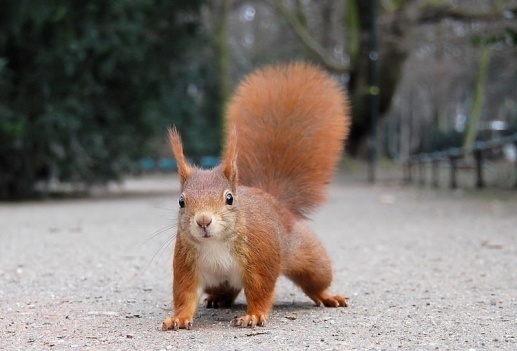 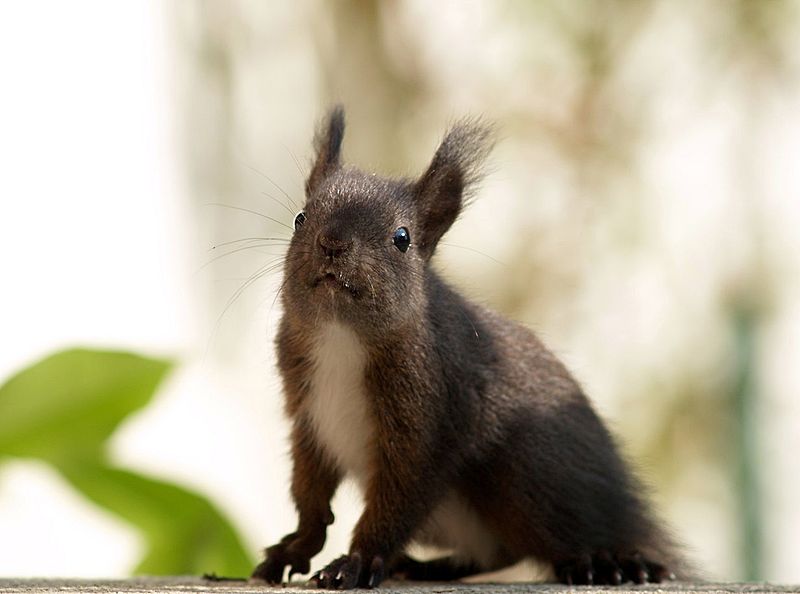 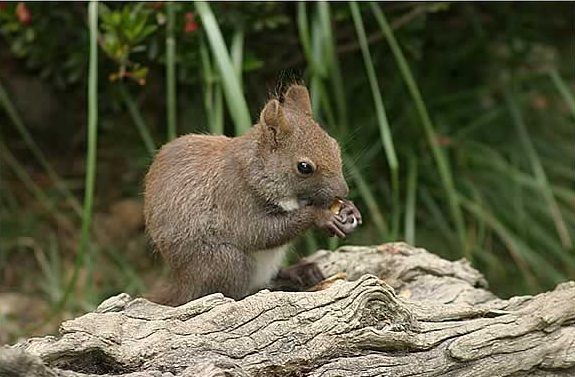 černá forma
hnědá forma
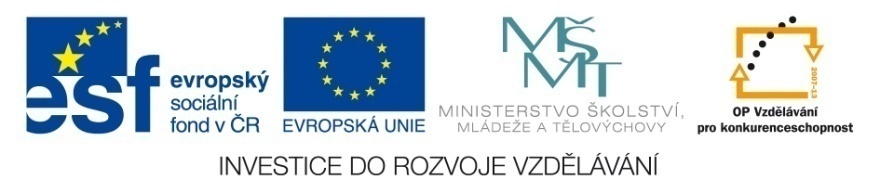 Bobr evropský
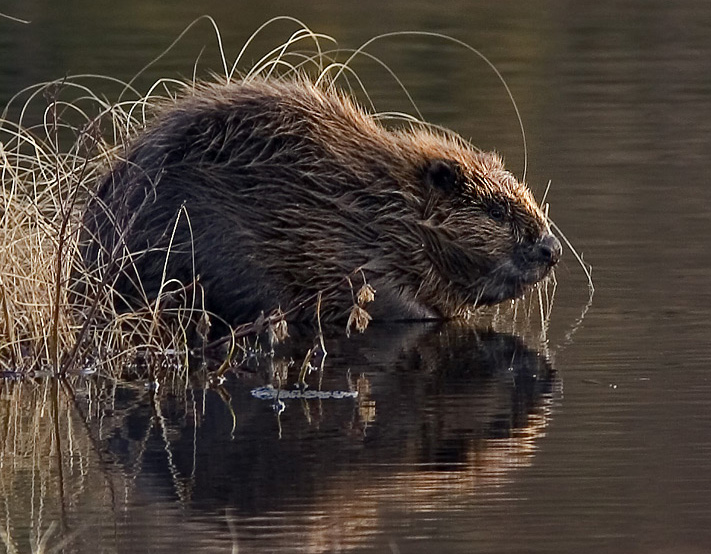 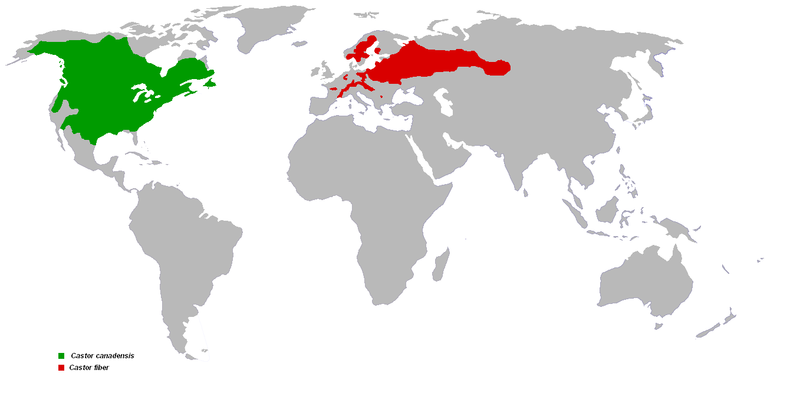 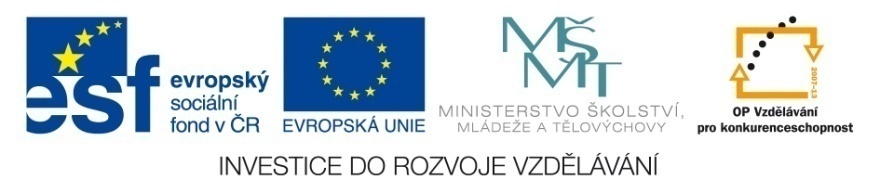 Bobr evropský
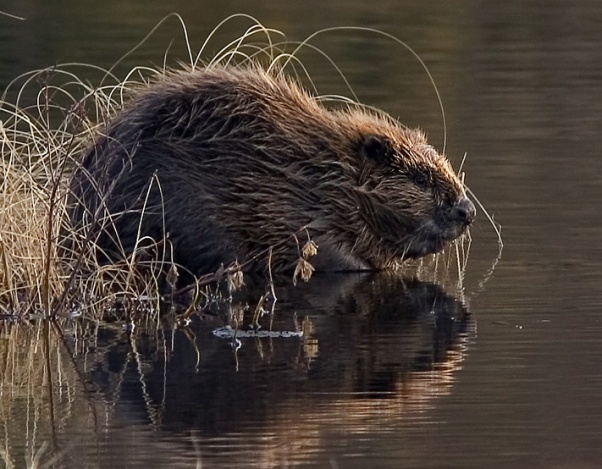 dlouhý, plochý ocas a hustá srst
na zadních nohách plovací blána,
    uzavíratelné nozdry            přizpůsobení životu ve    
    vodě
staví si bobří hráze ze stromů, které přehlodávají
    zuby
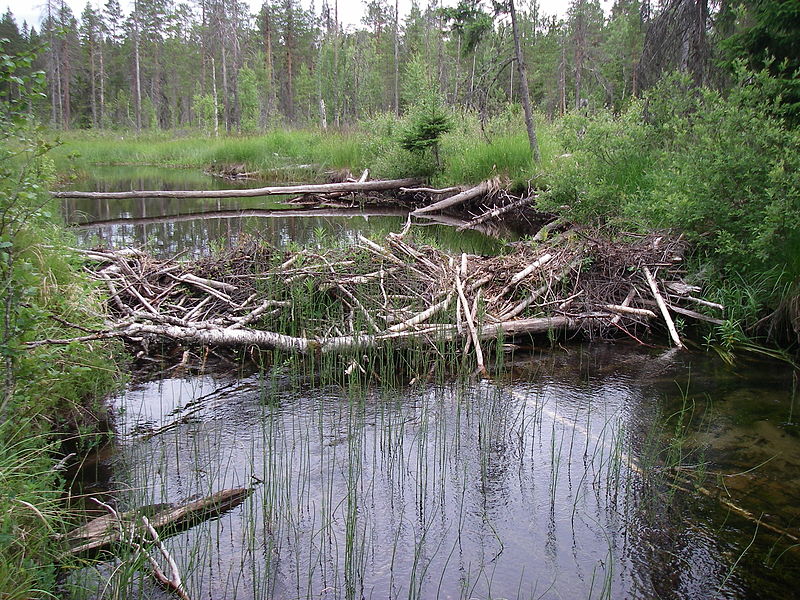 živí se rostlinnou
     potravou, především
     kůrou stromů
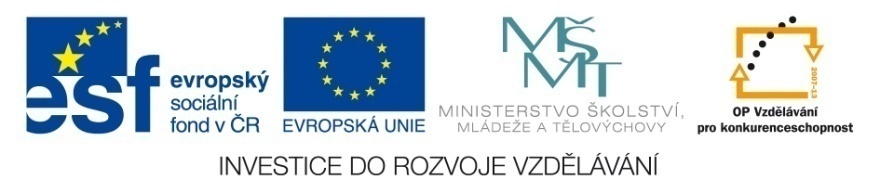 Bobr evropský
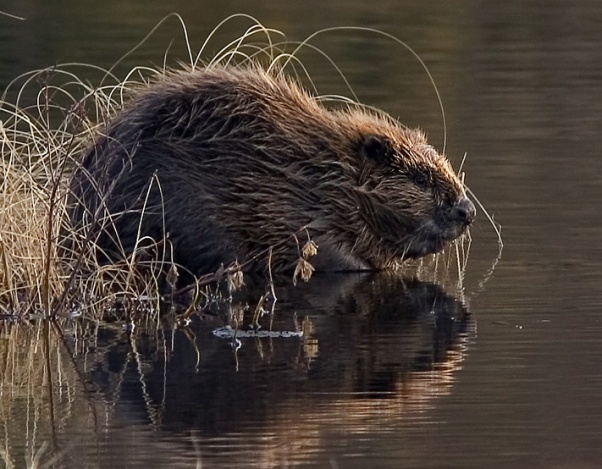 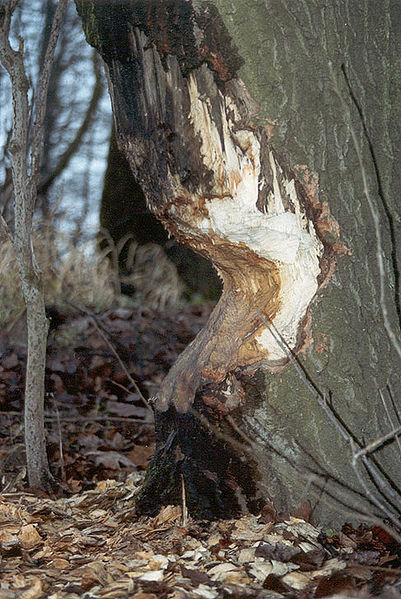 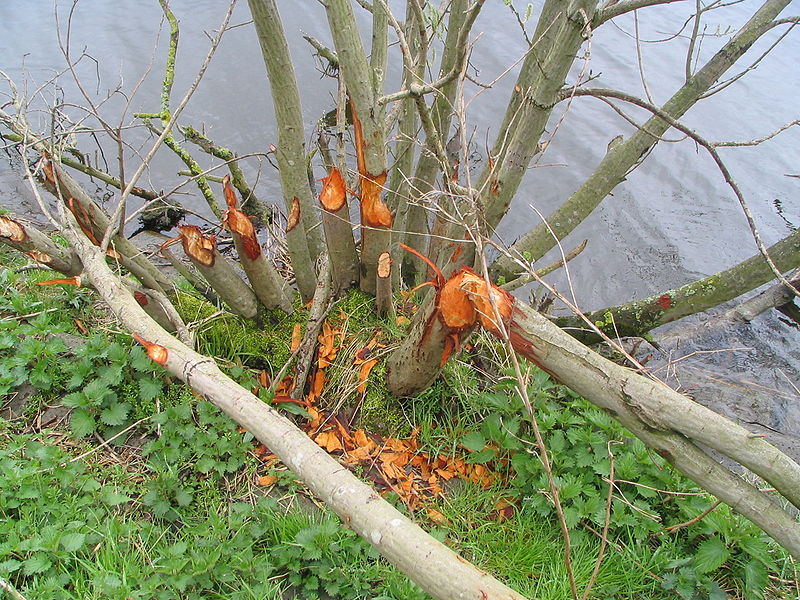 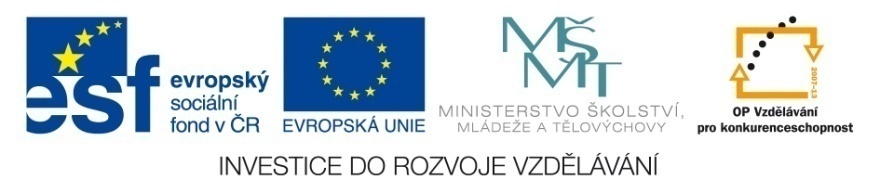 Křeček polní
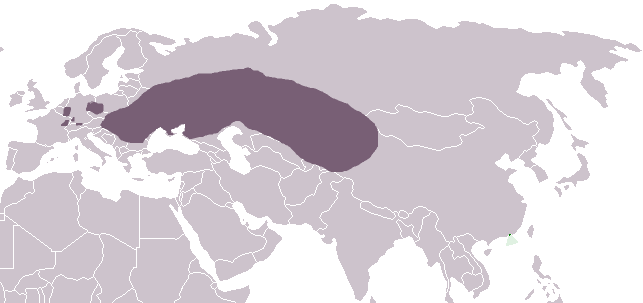 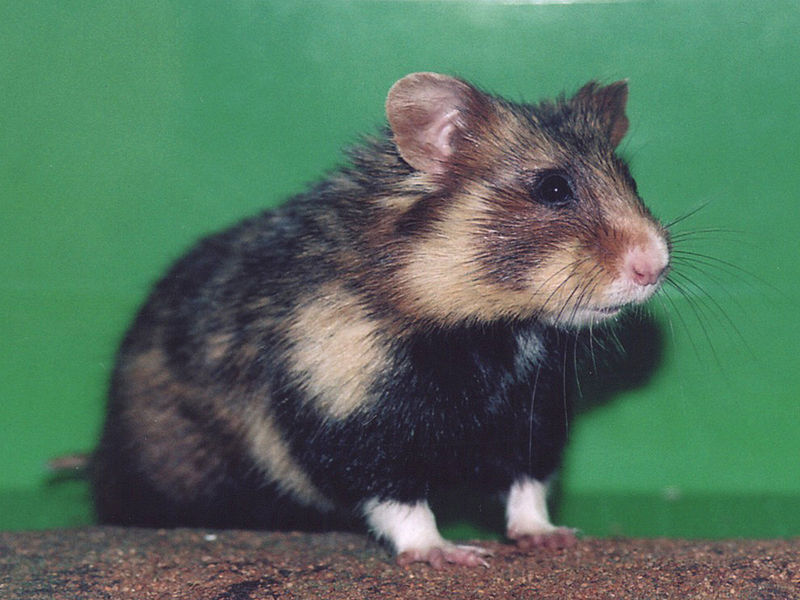 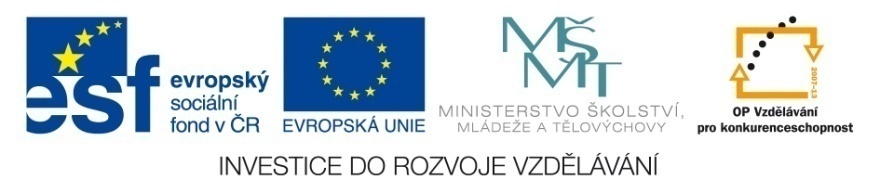 Křeček polní
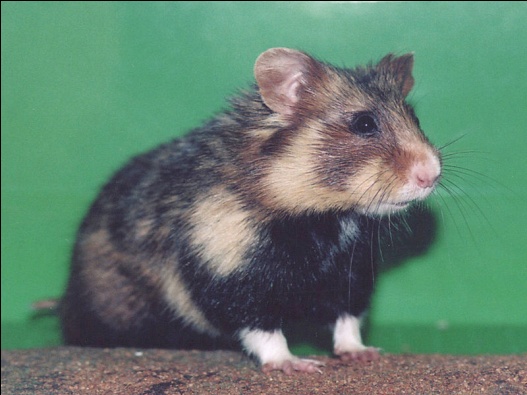 žije v norách na polích
krátké nohy, malé ušní botce a tři světlejší skvrny na bocích
typickým znakem jsou lícní torby (slouží k přenášení plodů a semen do doupěte)
noční hlodavec
v Česku je chráněný zákonem !
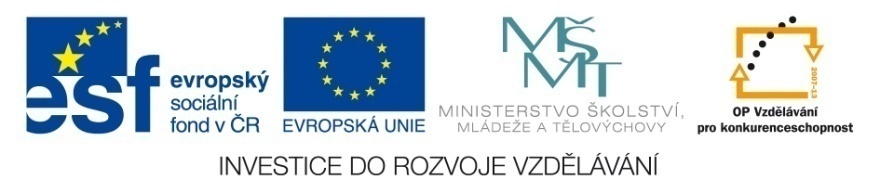 Křeček polní
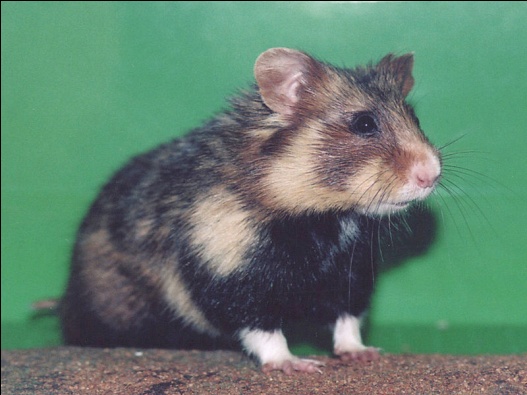 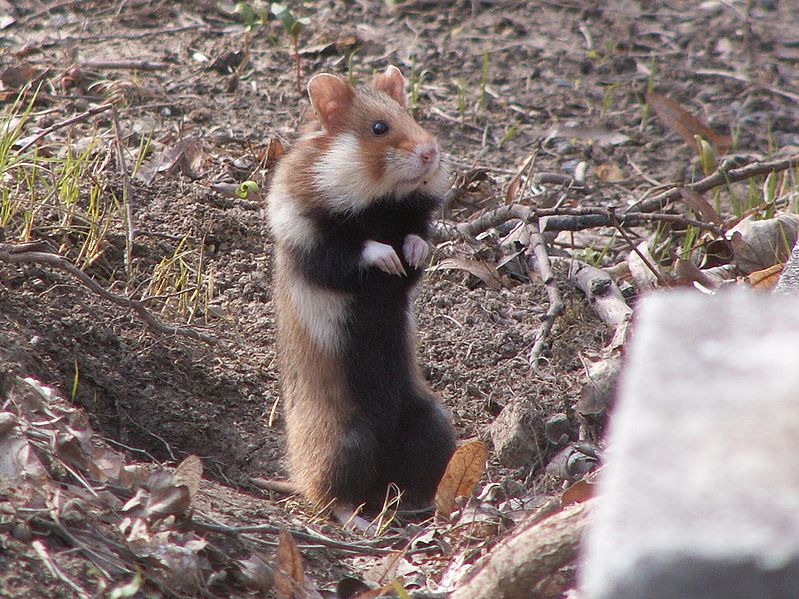 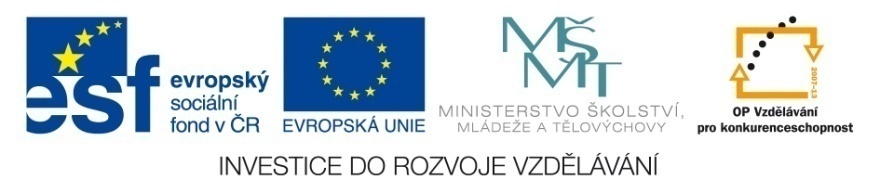 Hraboš polní
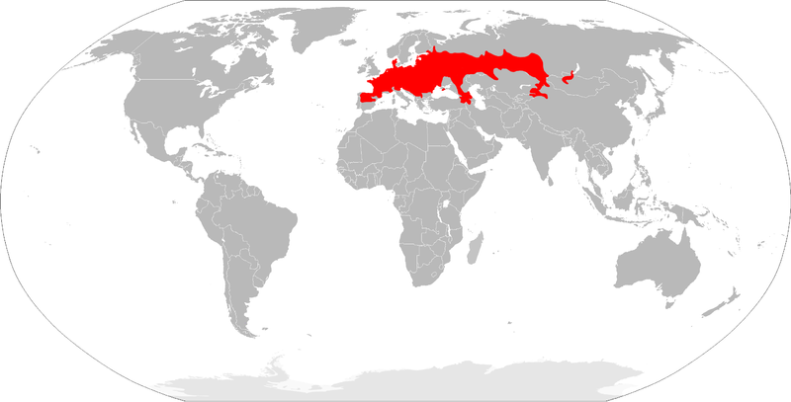 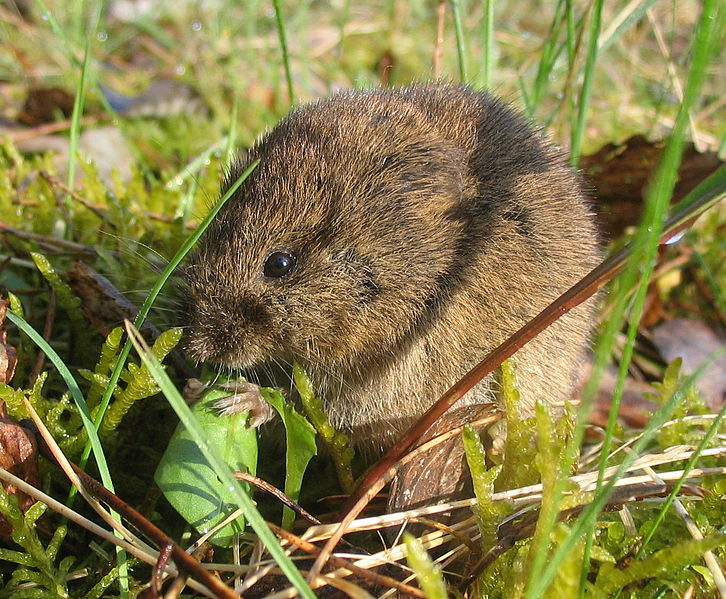 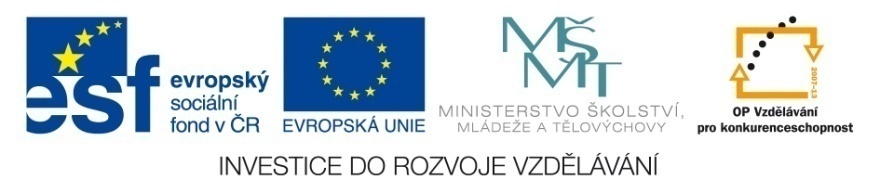 Hraboš polní
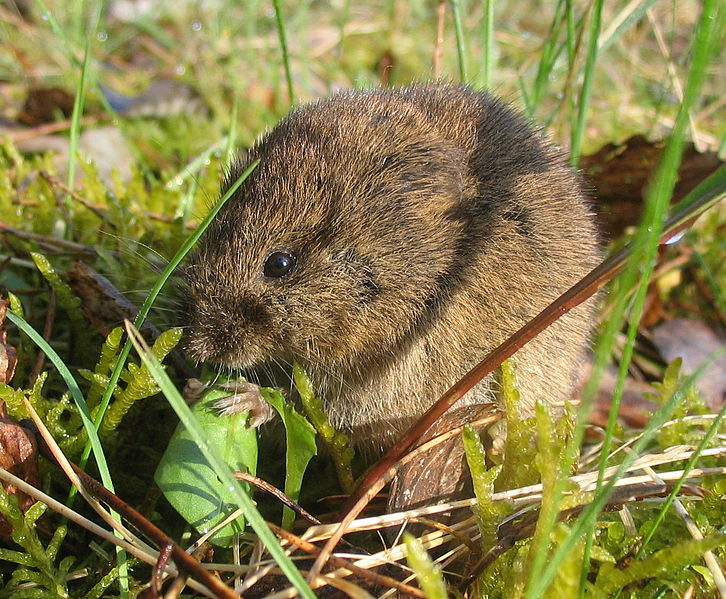 živí se rostlinami a semeny 
  (býložravec)
od myši se liší krátkým ocasem
na polích a loukách (žije v doupěti několik 
  centimetrů pod povrchem)
při přemnožení způsobuje obrovské škody v 
  zemědělství
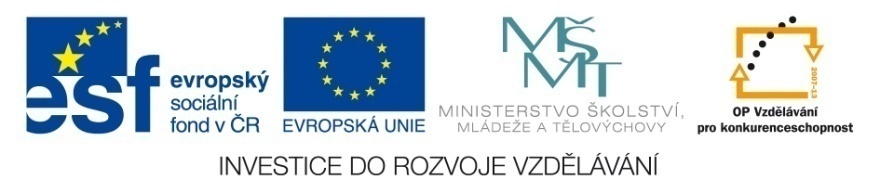 Myšice lesní
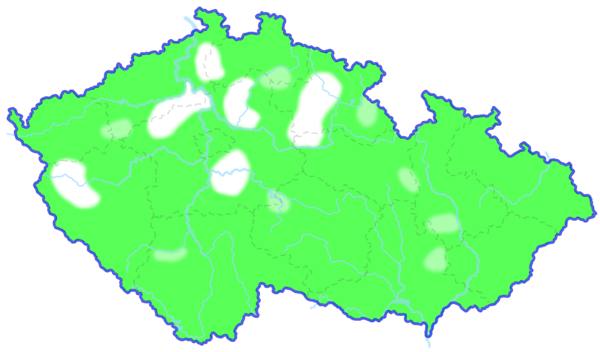 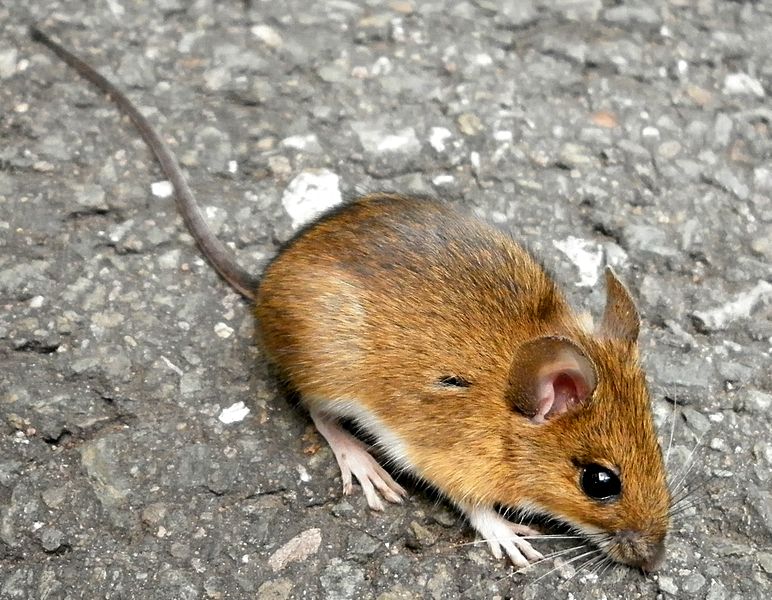 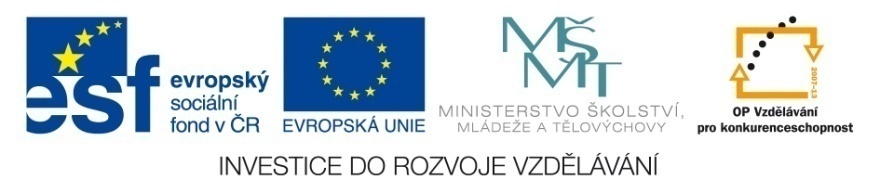 Myšice lesní
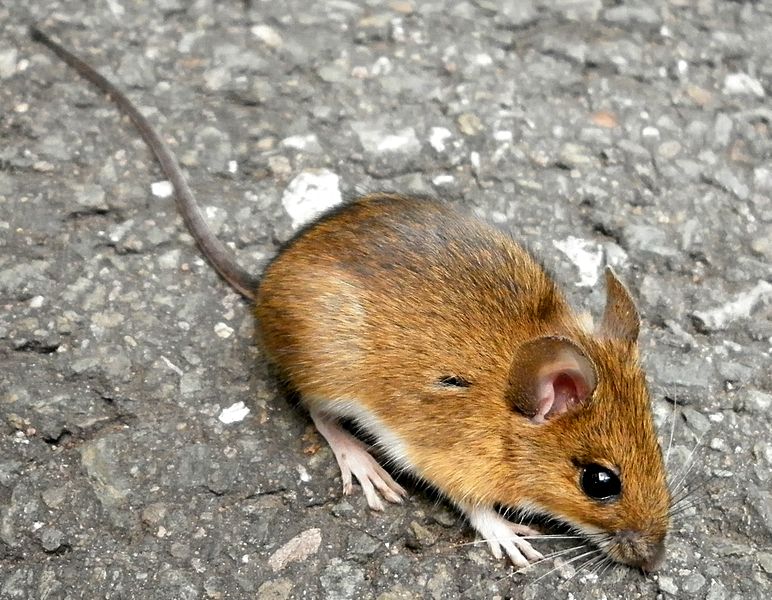 žije v lesích
rychle se pohybuje, dokáže šplhat po
    stromech a dokáže vyskočit do výše až jednoho
    metru
aktivní je především v noci
nápadně velké ušní boltce
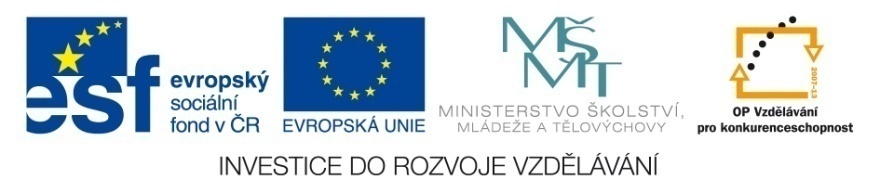 Hryzec vodní
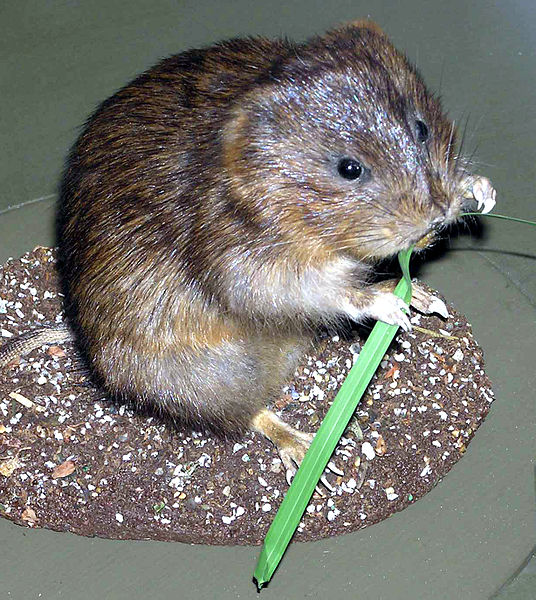 - připomíná potkána
- obývá břehy potoků, řek a rybníků
- dobrý plavec
živí se podzemními částmi rostlin
způsobuje škody
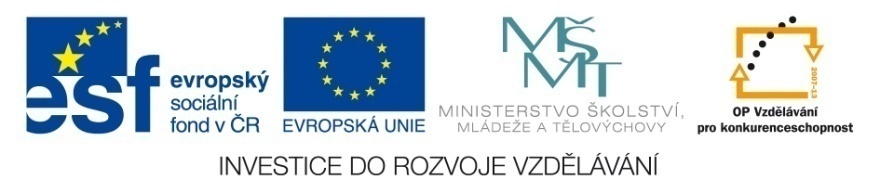 Zdroje
Eichhörnchen Düsseldorf Hofgarten edit.jpg. In: Wikipedia: the free encyclopedia [online]. San Francisco (CA): Wikimedia Foundation, 2001-, 19. 11. 2011, 17:57 [cit. 2012-12-26]. Dostupné z: http://upload.wikimedia.org/wikipedia/commons/thumb/0/02/Eichh%C3%B6rnchen_D%C3%BCsseldorf_Hofgarten_edit.jpg/800px-Eichh%C3%B6rnchen_D%C3%BCsseldorf_Hofgarten_edit.jpg
Sciurus vulgaris habitat.png. In: Wikipedia: the free encyclopedia [online]. San Francisco (CA): Wikimedia Foundation, 2001-, 9. 8. 2012, 13:31 [cit. 2012-12-26]. Dostupné z: http://upload.wikimedia.org/wikipedia/commons/thumb/5/57/Sciurus_vulgaris_habitat.png/800px-Sciurus_vulgaris_habitat.png
Kurre5.jpg. In: Wikipedia: the free encyclopedia [online]. San Francisco (CA): Wikimedia Foundation, 2001-, 6. 4. 2005, 23:44 [cit. 2012-12-26]. Dostupné z: http://upload.wikimedia.org/wikipedia/commons/thumb/6/69/Kurre5.jpg/390px-Kurre5.jpg
Squirrel germany.jpg. In: Wikipedia: the free encyclopedia [online]. San Francisco (CA): Wikimedia Foundation, 2001-, 11. 5. 2006, 07:46 [cit. 2012-12-26]. Dostupné z: http://upload.wikimedia.org/wikipedia/commons/thumb/0/05/Squirrel_germany.jpg/800px-Squirrel_germany.jpg
Sciurus vulgaris bearn 2001.jpg. In: Wikipedia: the free encyclopedia [online]. San Francisco (CA): Wikimedia Foundation, 2001-, 6. 12. 2004, 21:47 [cit. 2012-12-26]. Dostupné z: http://upload.wikimedia.org/wikipedia/commons/c/c0/Sciurus_vulgaris_bearn_2001.jpg
Beaver pho34.jpg. In: Wikipedia: the free encyclopedia [online]. San Francisco (CA): Wikimedia Foundation, 2001-, 13. 7. 2006, 10:03 [cit. 2012-12-26]. Dostupné z: http://upload.wikimedia.org/wikipedia/commons/c/cc/Beaver_pho34.jpg
Castor map.PNG. In: Wikipedia: the free encyclopedia [online]. San Francisco (CA): Wikimedia Foundation, 2001-, 19. 12. 2007, 06:09 [cit. 2012-12-26]. Dostupné z: http://upload.wikimedia.org/wikipedia/commons/thumb/a/a2/Castor_map.PNG/800px-Castor_map.PNG
Castor fiber dam.jpg. In: Wikipedia: the free encyclopedia [online]. San Francisco (CA): Wikimedia Foundation, 2001-, 11. 7. 2007, 19:33 [cit. 2012-12-26]. Dostupné z: http://upload.wikimedia.org/wikipedia/commons/thumb/f/fb/Castor_fiber_dam.jpg/800px-Castor_fiber_dam.jpg
Zdroje
Beaver tree.jpg. In: Wikipedia: the free encyclopedia [online]. San Francisco (CA): Wikimedia Foundation, 2001-, 11. 5. 2005, 23:30 [cit. 2012-12-26]. Dostupné z: http://upload.wikimedia.org/wikipedia/commons/thumb/2/25/Beaver_tree.jpg/401px-Beaver_tree.jpg
Bevervraat.JPG. In: Wikipedia: the free encyclopedia [online]. San Francisco (CA): Wikimedia Foundation, 2001-, 18. 4. 2005, 17:43 [cit. 2012-12-26]. Dostupné z: http://upload.wikimedia.org/wikipedia/commons/thumb/8/82/Bevervraat.JPG/800px-Bevervraat.JPG
Grand-Hamster.jpg. In: Wikipedia: the free encyclopedia [online]. San Francisco (CA): Wikimedia Foundation, 2001-, 1. 2. 2007, 23:28 [cit. 2012-12-26]. Dostupné z: http://upload.wikimedia.org/wikipedia/commons/thumb/9/9d/Grand-Hamster.jpg/800px-Grand-Hamster.jpg
Répartition hamster d'europe.png. In: Wikipedia: the free encyclopedia [online]. San Francisco (CA): Wikimedia Foundation, 2001-, 21. 2. 2008, 19:56 [cit. 2012-12-26]. Dostupné z: http://upload.wikimedia.org/wikipedia/commons/0/05/R%C3%A9partition_hamster_d%27europe.png
Hamster.jpg. In: Wikipedia: the free encyclopedia [online]. San Francisco (CA): Wikimedia Foundation, 2001-, 4. 6. 2010, 23:02 [cit. 2012-12-26]. Dostupné z: http://upload.wikimedia.org/wikipedia/commons/thumb/b/be/Hamster.jpg/799px-Hamster.jpg
Feldmaus Microtus arvalis.jpg. In: Wikipedia: the free encyclopedia [online]. San Francisco (CA): Wikimedia Foundation, 2001-, 2. 6. 2005, 22:47 [cit. 2012-12-26]. Dostupné z: http://upload.wikimedia.org/wikipedia/commons/thumb/1/10/Feldmaus_Microtus_arvalis.jpg/726px-Feldmaus_Microtus_arvalis.jpg
Mapa Microtus arvalis.png. In: Wikipedia: the free encyclopedia [online]. San Francisco (CA): Wikimedia Foundation, 2001-, 17. 2. 2010, 11:00 [cit. 2012-12-28]. Dostupné z: http://upload.wikimedia.org/wikipedia/commons/thumb/7/77/Mapa_Microtus_arvalis.png/800px-Mapa_Microtus_arvalis.png
Apodemus flavicollis (Ratiborice).jpg. In: Wikipedia: the free encyclopedia [online]. San Francisco (CA): Wikimedia Foundation, 2001-, 12. 8. 2012, 10:02 [cit. 2012-12-28]. Dostupné z: http://upload.wikimedia.org/wikipedia/commons/thumb/4/41/Apodemus_flavicollis_%28Ratiborice%29.jpg/772px-Apodemus_flavicollis_%28Ratiborice%29.jpg
Zdroje
Apodemus flavicollis ČR rozšíření.png. In: Wikipedia: the free encyclopedia [online]. San Francisco (CA): Wikimedia Foundation, 2001-, 19. 3. 2010, 07:06 [cit. 2012-12-28]. Dostupné z: http://upload.wikimedia.org/wikipedia/commons/a/a0/Apodemus_flavicollis_%C4%8CR_roz%C5%A1%C3%AD%C5%99en%C3%AD.png
Water.vole.arp.jpg. In: Wikipedia: the free encyclopedia [online]. San Francisco (CA): Wikimedia Foundation, 2001-, 17. 2. 2007, 21:47 [cit. 2012-12-28]. Dostupné z: http://upload.wikimedia.org/wikipedia/commons/thumb/8/8e/Water.vole.arp.jpg/536px-Water.vole.arp.jpg